24 часа эффективности: как правильно организовать свое время
Павлова Владлена Юрьевна, советник по воспитанию МАОУ «Гимназия №105 им. Н. И. Кузнецова»
Какие задачи могут стоять перед педагогом?
1. Делите задачи на этапы/шаги
Понедельник: Составить план урока.
Вторник: Подготовить материалы.
Среда: Продумать интерактивные элементы.
2. Восстанавливайте силы
Источники сил и вдохновения
творчество
спорт
семья и друзья
здоровое питание и сон
3. Умейте говорить «нет»
Осознать свои ценности и приоритеты.
Учиться выдерживать дискомфорт.
Практиковаться в безопасной обстановке.
4. Анализируйте и корректируйте
Что получилось?
Где я потерял время?
Что изменить на следующей неделе?
Матрица Эйзенхауэра
Модель GROW
Техника Pomodoro
Заключение
Делите задачи на этапы/шаги
Восстанавливайте силы
Умейте говорить «нет»
Анализируйте и корректируйте 
Используйте техники и методы-помощники
Материалы выступления:
Моя соц.сеть:
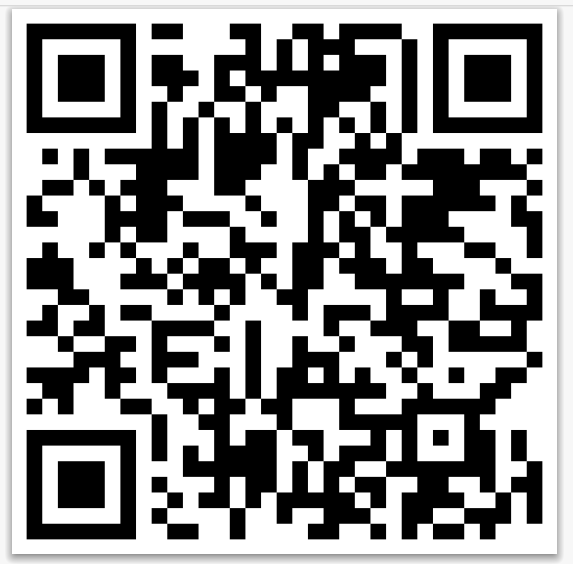 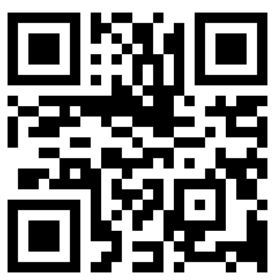